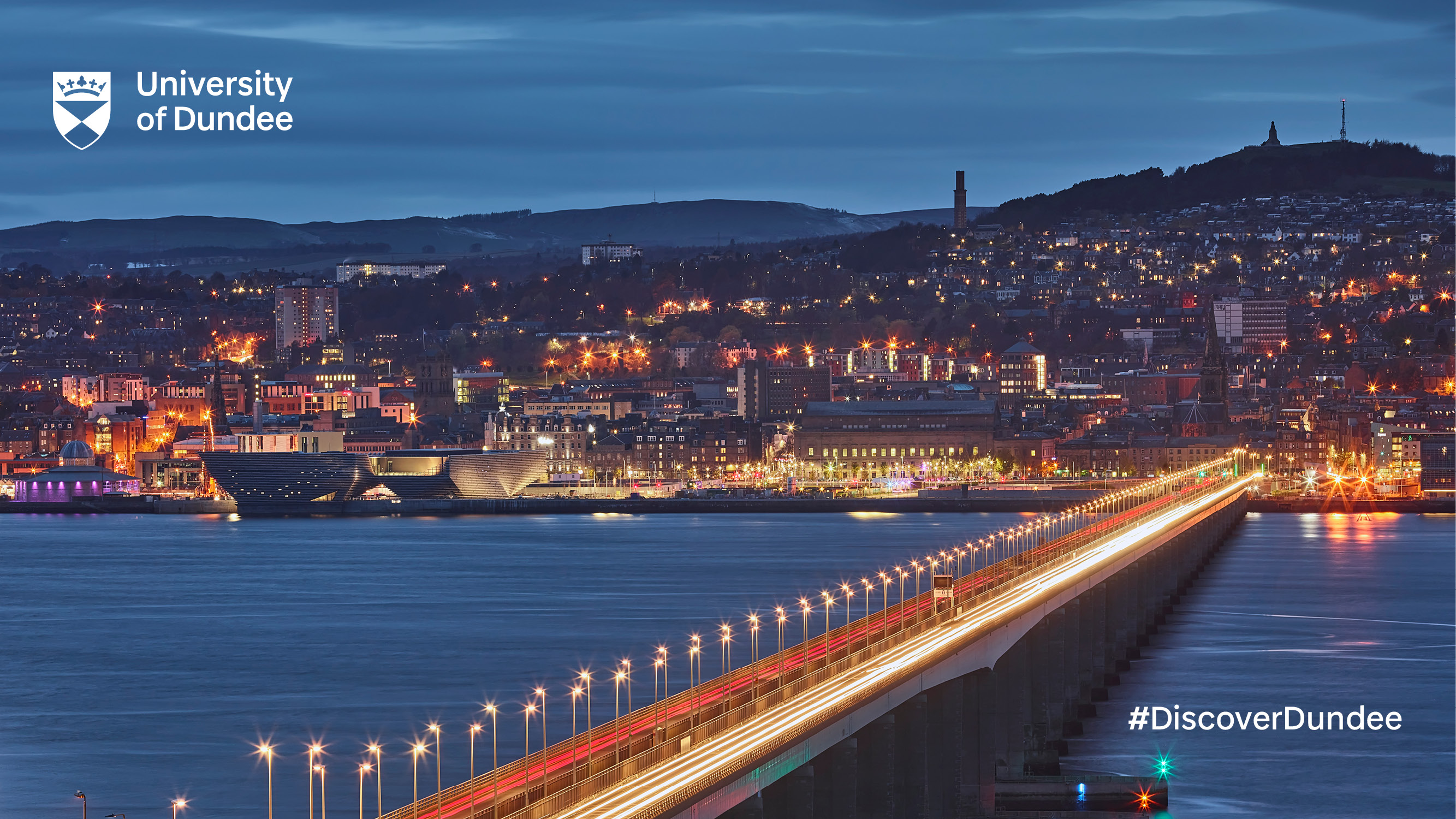 Transformation or disruption? Change as a constant in universities
Anne Poulson, Director of Strategic Change and Delivery
Change and transformation in universities
Change, transformation, continuous improvement, strategy
Challenges
What do the terms mean
What are the stigmas and fear factors
What are the opportunities which can be embraced and led
How do we take our staff with us
Simple, accessible and not overly engineered – move from transformation concept to continuous improvement as business as usual as soon as feasible to ensure stability as well as ROI
Changing university perspectives
Increasing investment in “change” “ continuous improvement” and “transformation” roles within universities to support change
Digital transformation is at the forefront of investment in order streamline complex organisational processes and structures
Need for detailed business process mapping before any serious investment in people, digital or the estate
Often driven by the need to maintain financial sustainability but also an increasing expectation that this will also need significant cultural and behavioural change with a clear engagement strategy
External face/Brand =  How we present ourselves and are regarded
Headline KPIs
Strategy = Vision

Triple Intensity, Social Purpose, Of and For Dundee,  Transforming lives
Reputation; Quality; Confidence;
Student Experience; Staff Satisfaction
EBITDA; free cash; Surplus; Scale; 
Resilience
Strategic Delivery & 
Court Priorities
Transforming our University to be a Truly Digital Community
Vibrant Campus
Growing Our Reach
Academic Excellence & Performance
Ensuring our Academic Excellence
Grow and Globalise
Estate
Feel of place
Stickiness
Digitally enabled
Global
Reputation and attractiveness
Virtual and physical
Scale
Reach
Equity and diversity
Connectivity
Agility
Impact across triple intensity
Margin and headroom
Multiple Markets
Planning cycle
Planning cycle
Quality
Power
Reputation & Rankings
Leadership
Empowerment with accountability
Operational 
Matters
Strategy Implementation Plans
Projects -> Our plans and Objectives
Strategic Workforce Planning
Life Science Innovation Hub
Political Engagement
Projects
Research with Impact
Binks Institute
Eden
Career Pathways
People & Talent
SPA
Culture of Excellence
REF
Digital skills
NSS
Intangible 
improvements
Africa Initiative
Education & Student Experience
Digital learning platform
Empowerment with Accountability
Tangible 
Outputs
Engagement & Enterprise
Double PhD numbers
Digital Research Infrastructure
Strategic Research Fund
Education Academy
Grow international student numbers
Digital
Libraries at forefront
History of convergence in different ways
With IT
With academic services
With the whole student journey remit
Led the way in embracing new technologies and leading digital change since the 1990s
Digital skills expertise for educating staff and students
24/7 online services and physical self-service
Management of online data, journals and books
The library continues to be the central lynchpin and touchstone for universities both staff and students
Improving the student journey
Importance of student-led needs and designing services around that
Students are increasingly elevated expectations for seamless digital-first delivery
Students have grown up in a 24/7/365 world and compare service interactions across other industries (Amazon, Google) and expect the same from their university experience –on their mobile anytime anywhere 
Students are now prioritising return on experience over return on investment and expect both in-person and virtual opportunities for learning and socialisation
Technology updates and AI
AI chatbots benefit not only patrons but also library staff by reducing workload and freeing up time for more complex tasks. Chatbots, by handling simple inquiries and tasks automatically, can free up librarians' time to focus on providing more in-depth assistance to patrons who require it
Use of such tools can release both academic and PS staff from burdensome administrative processes so that they can focus on more exciting and important activities
Non-intrusive interventions which are simple and to the point to improve student’s relationship with staff and the institution 
That said that done assume that more technology is always better and synonymous with innovation – avoid trendy fads over actual student needs
[Speaker Notes: AI digital coach (e.g. Staffordshire) – “nudges” students to what they need and want
Basic stuff – get an ID card, be directed to lectures or PCs 
8 seconds to gain their attention too many options confuse]
Integrated student spaces
Library has always been the heart of the campus and to where students gravitate both to study and socialise
Increasingly (not least since Covid) collaboration and connectivity have been essential in the redesign of space for students
There is an increased need to have a vibrant range of social spaces and to make the  campus genuinely “sticky” to attract and keep students engaged
Many universities have recently established one central student hub as a one-stop-shop which has many advantages and improves the student journey experience by consolidating front-facing services in one location thus minimising students having to speak to multiple people in different places, potentially giving them confusing solutions
Example at University of Greenwich
https://youtu.be/jbMJAVf0gxo
Changing roles for library staff
This approach facilitates bringing together support staff from different areas (library, IT, estates, registry etc.) which breaks down the siloed approach that is common in universities and enables staff to multiskill
Important to provide career enhancement and enable staff to think differently about what their career aspirations might be in different roles and parts of the university and indeed beyond
Managing staff through change by maximising their career opportunities and creating their journey is crucialD
Despite the importance of digital, human interactions continue to be valued highly – witness the recent supermarket checkout debacle!
Opportunities and engagement
Key is simplicity and honesty of messaging the need for change, what and how long the journey looks like and what will be the benefits at the end of the process for the organisation
To win staff and stakeholders over there is a need to explain the why as well the what
Specifying examples of how people’s lives will be improved (e.g. less paper pushing) at the start of the process that you know will be achieved is helpful
Communications transparently and regularly cannot be underestimated and do not shy away from the more challenging truths
Embracing transformation and change
While change can be challenging to manage at work, it's often necessary for the survival and advancement of an organisation
Accepting change with a positive attitude can help you adapt to your circumstances with less stress and help lead the way for others
Communication and engagement throughout the process is critical – you can never do both enough as not everyone will adapt quickly


“You’re braver than you believe, stronger than you seem and smarter than you think.”—Christopher Robin